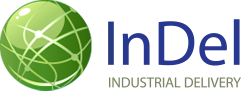 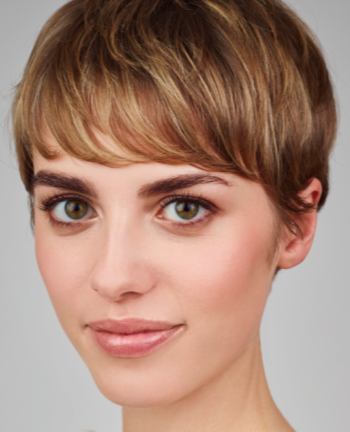 JuvenEye CLR
Против темных кругов, для юных ясных глаз
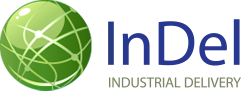 Кожа вокруг глаз:
очень тонкая и полупрозрачная,
имеет большое количество кровеносных и лимфатических сосудов, мышечных волокон,
характеризуется слабой микроциркуляцией,
чувствительная, склонна к воспалению.
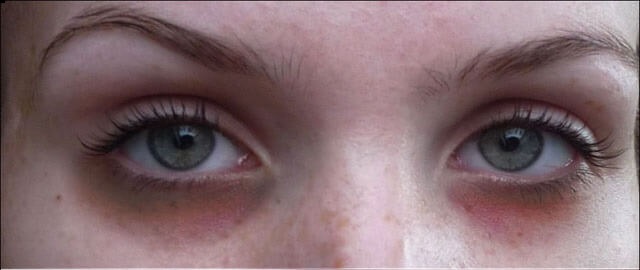 JuvenEye CLR
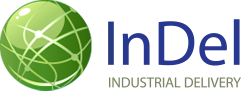 Порочные круги в этиологии темных кругов
Вялый кровоток
Скопление гема
Увеличение проницаемости кровеносных сосудов
от розоватого до голубоватого
Попадание эритроцитов в дермальный слой
Старение
Воспаление
Высвобождение гемоглобина
Отложение меланина
коричневый
Кожный (меланофаги)
Высвобождение гема
темно-красный
Снижение способности лимфатических сосудов дренировать дермальный слой
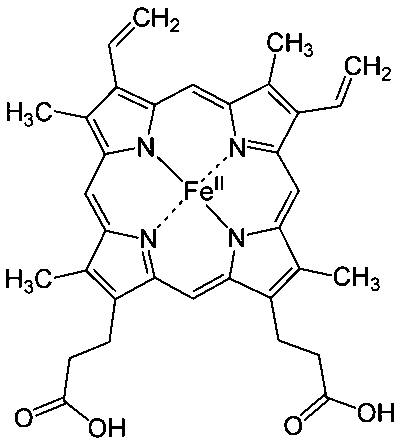 отечность, багрянистость
JuvenEye CLR
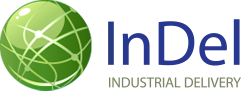 ГО-1 и гем
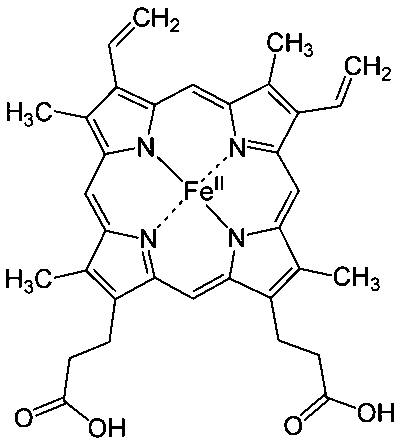 Гем деградирует под действием гемоксигеназы (ГО-1)

Длительное воздействие гема отрицательно сказывается на выработке ГО-1

Актуальность для темных кругов:
Редукция цвета (гем темно-красный)
Влияет на самый важный порочный круг в этиологии темных кругов
JuvenEye CLR
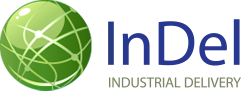 Влияние на активный синтез ГО-1
Выработка ГО-1 (%)
Кератиноциты человека (HaCaT) обрабатывали тестируемым продуктом на 48 часов. Определение ГО-1 было выполнено с помощью системы ELISA (R&D Systems, Inc.;  KCB3776). Метод – флуоресценция; длина волны - 540 нм/600 нм. 

Необработанные клетки взяты за 100 %.
JuvenEye CLR
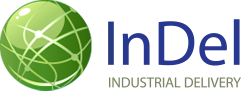 Влияние на синтез ГО-1 в присутствии гема
Синтез ГО-1 (%)
Кератиноциты человека (HaCaT) обрабатывались JuvenEye CLR на 24 часа. Гем (5µM) добавлялся на протяжении разных временных отрезков.  Определение ГО-1 проводось с помощью системы ELISA (R&D Systems, Inc.;  KCB3776). 
Метод – флуоресценция; длина волны - 540 нм/600 нм. 

Необработанные клетки взяты за 100 %.
JuvenEye CLR
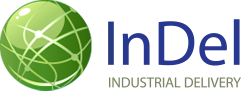 Аутофагия
Имеет жизненно важное значение в уменьшении «клеточного балласта»,
Неотъемлемая составляющая борьбы с клеточным старением,
Предупреждает клеточное старение кератиноцитов, оказывая сильное влияние на дермальный слой,
Важна для деградации меланиносодержащих меланосом.
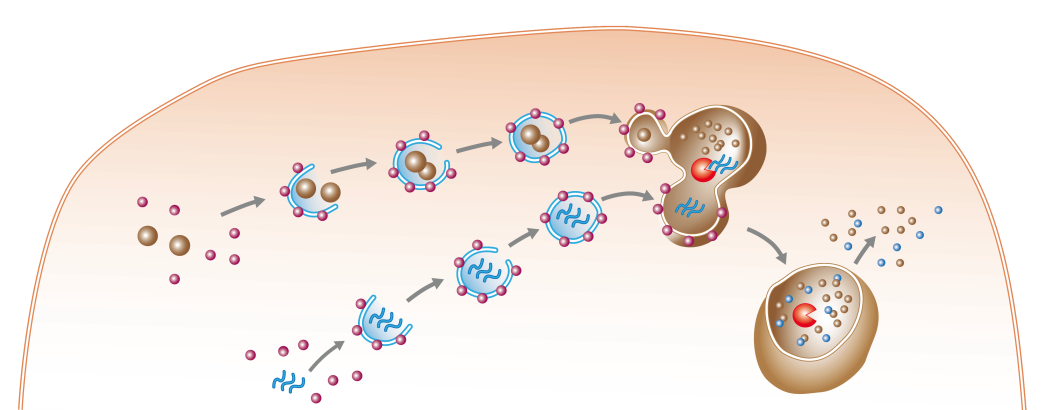 Меланосомы
‚Клеточный баласт‘
LC3B
JuvenEye CLR
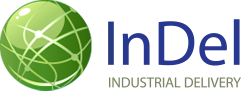 Влияние на аутофагию
Синтез LC3B (%)
Кератиноциты человека (HaCaT) предварительно обрабатывались JuvenEye CLR на 24 часа. Клетки обрабатывались 2µM хлорохина (ингибитором процесса аутофагии). В дальнейшем клетки инкубировались в течение 48 часов с JuvenEye CLR. Определение LC3B производилось посредством системы ELISA с применением LC3B (D11) XP® mA (New England Biolabs, Inc.). Флуоресценция измерялась при 485 нм (возбуждение) и  535 нм  (эмиссия) в программе считывания флуоресценции (Spectramax Paradigm,  Molecular Devices, LLC.).

Необработанные клетки служили контрольной группой и были взяты за 100 %.
JuvenEye CLR
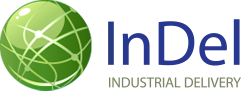 Выработка меланина
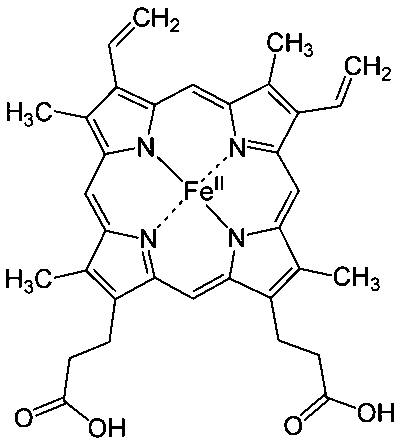 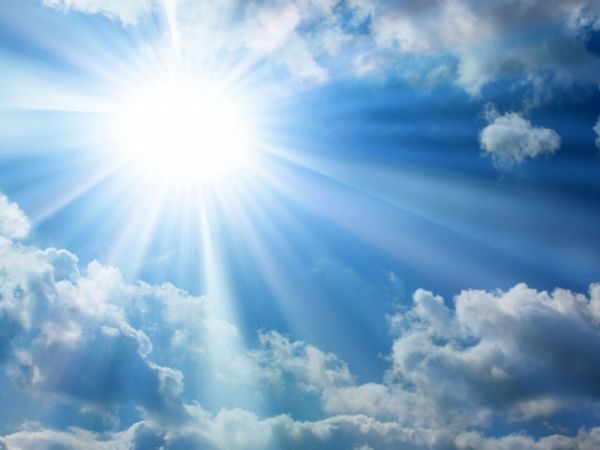 Синтез меланина
Гем
Актуальность:
Уменьшение выработки меланина в условиях влияния гема и УФ-лучей имеет большое значение при темных кругах вокруг глаз
JuvenEye CLR
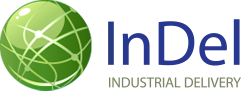 Влияние на отложение меланина
Увеличение синтеза меланина (%)
Неделя 1: эквиваленты человеческого эпидермиса с меланоцитами (epiCS-M, CellSystems GmbH) в течение недели обрабатывались 10µM гемом с базолатеральной стороны. Часть моделей кожи облучалась 0.3J/см² УФА + 0.03J/см² УФB один раз в день в течение недели. 
Неделя 2: было прекращено воздействие гема и облучения, и дальнейшая обработка моделей осуществлялась или водой (контроль), или 3% JuvenEye CLR (водным раствором) в течение недели.  Меланин был выделен из моделей кожи и количественно определен фотометрическим методом.

Необработанные модели кожи использовались в качестве контроля и брались как 0 %.
JuvenEye CLR
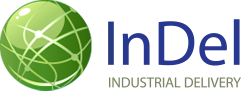 Лимфатические сосуды и СЭФР-С
Лимфатические сосуды ответственны за дренирование дермального слоя.

Вследствие старения и воспаления  лимфатические сосуды редуцируются качественно и количественно.

Сосудистый эндотелиальный фактор роста (СЭФР-С) участвует в активации образования новых лимфатических сосудов.

Накопление жидкости в дерме, содержащей воспалительные клетки (например, макрофаги), белки и соли ведет к состоянию гиперосмотического стресса.
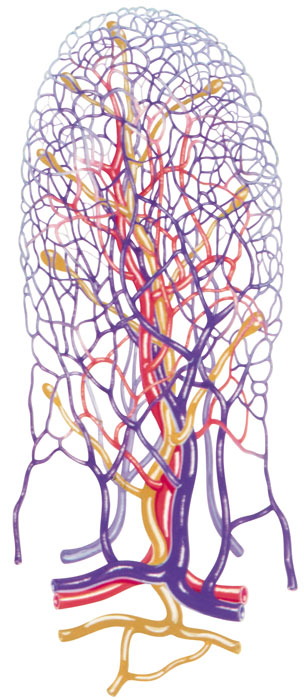 JuvenEye CLR
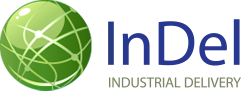 Влияние на СЭФР-С
Увеличение синтеза СЭФР-С (%)
Дермальные лимфатические эндотелиальные клетки человека были предварительно обработаны JuvenEye CLR на 24 часа. Осмолярность среды регулировалась раствором NaCl и в дальнейшем клетки поставили на инкубацию на сутки. Определение СЭФР-C было выполнено с помощью системы ELISA (R&D Systems, Inc.;  #DVEC00). Абсорбцию измеряли при 450 нм/540 нм. 


Необработанные, неповрежденные клетки служили контролем и представлены как 0%.
JuvenEye CLR
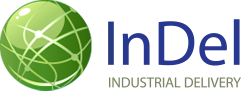 Уменьшение темных кругов, 
исследование in vivo (1)
5 добровольцев с темными кругами 
 Нанесение: 2 раза в день
 Продолжительность: 28 дней
 5% JuvenEye CLR

 Метод анализа:
 Визуальное сравнение
JuvenEye CLR
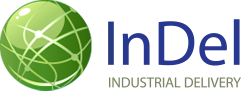 Индивидуальные результаты  ̶  Доброволец 3
5% JuvenEye CLR
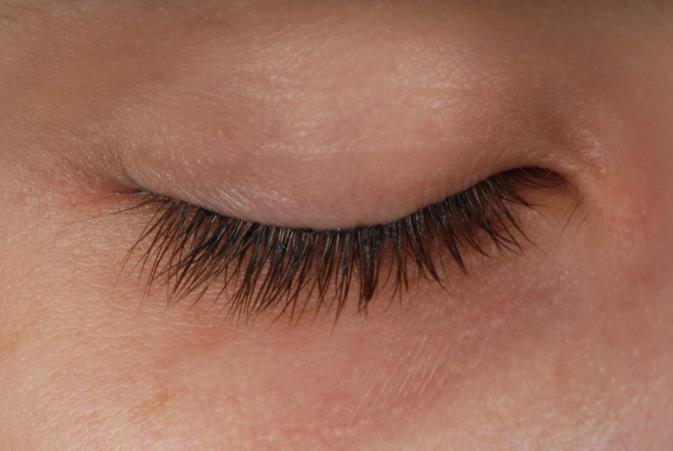 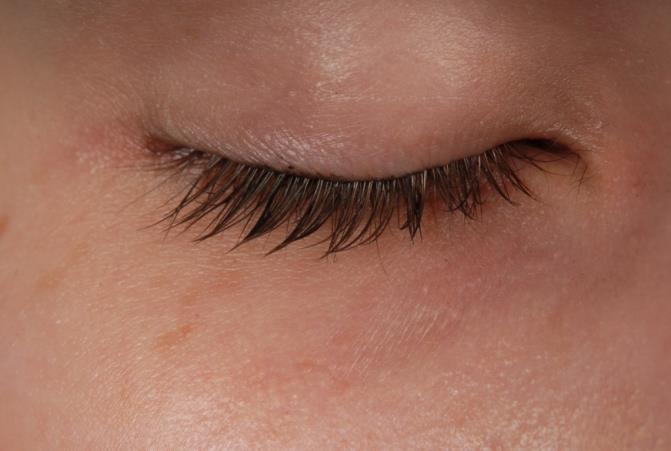 t = 28 дней
t = 0
JuvenEye CLR
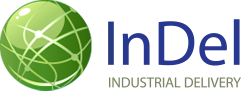 Индивидуальные результаты  ̶  Доброволец 5
5% JuvenEye CLR
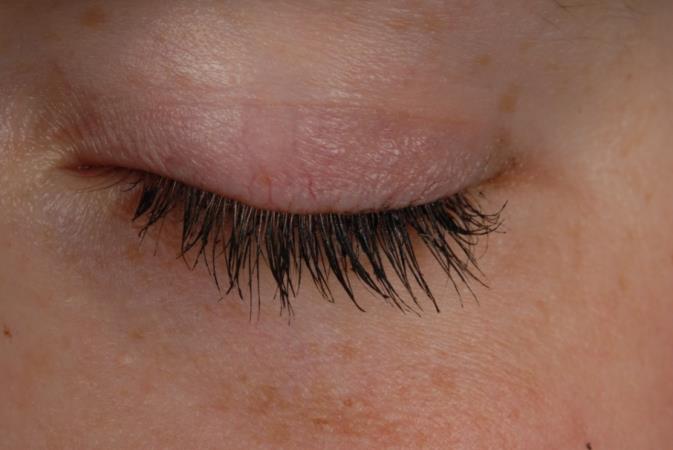 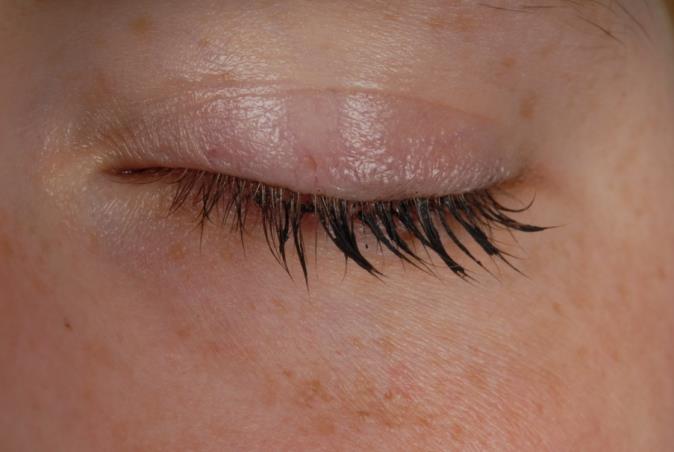 t = 28 дней
t = 0
JuvenEye CLR
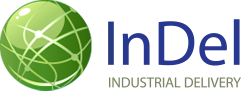 Уменьшение темных кругов, исследование in vivo (2)
12 добровольцев с темными кругами под глазами
Нанесение: 2 раза в день
Продолжительность: 56 дней

Метод:
Стандартизированная фотография (Visia®, Canfield Scientific)
Цифровой анализ фотографий (Newtone Technologies)
JuvenEye CLR
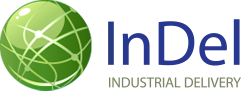 Индивидуальные результаты - G
3% JuvenEye CLR
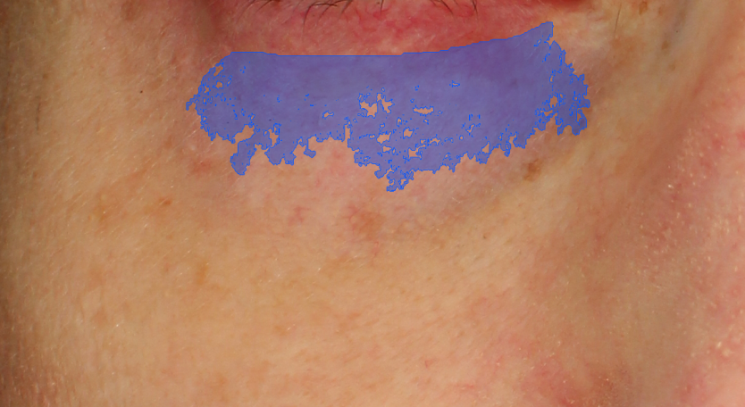 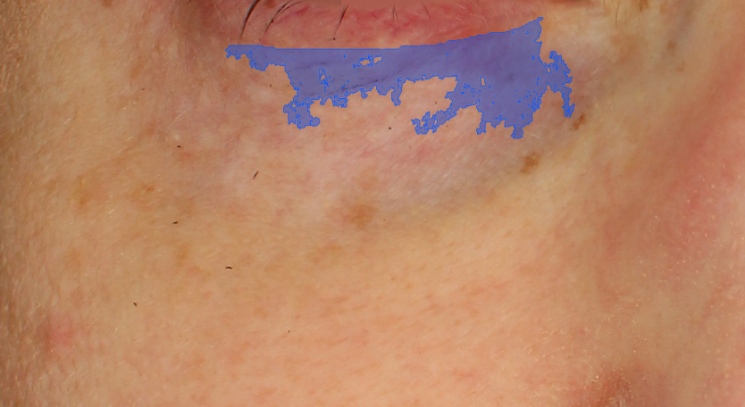 t = 56 дней
t = 0
JuvenEye CLR
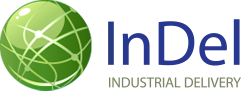 Индивидуальные результаты - L
3% JuvenEye CLR
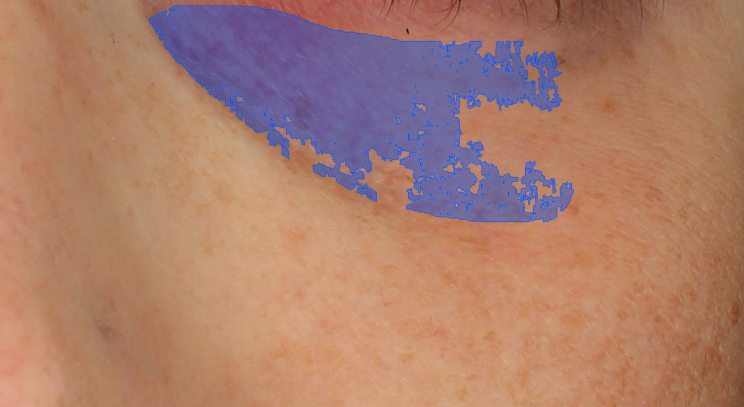 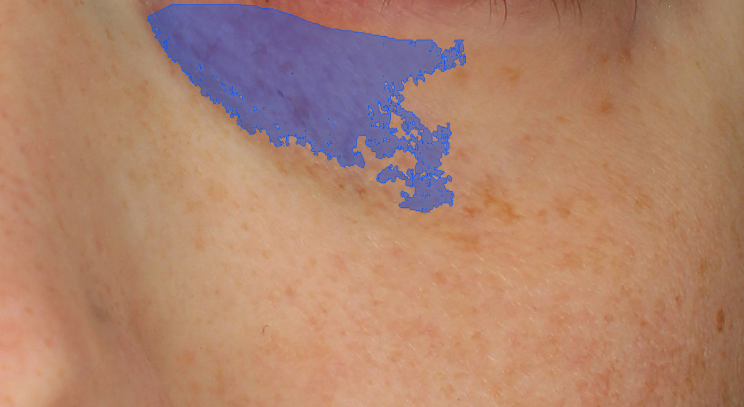 t = 56 дней
t = 0
JuvenEye CLR
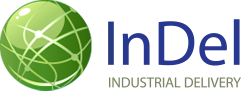 Индивидуальные результаты - J
3% JuvenEye CLR
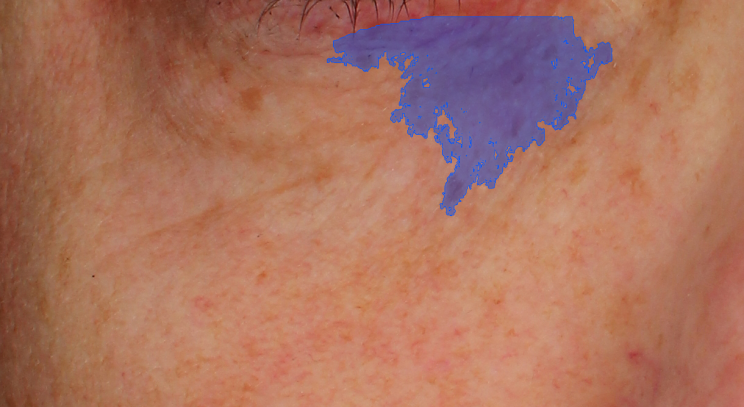 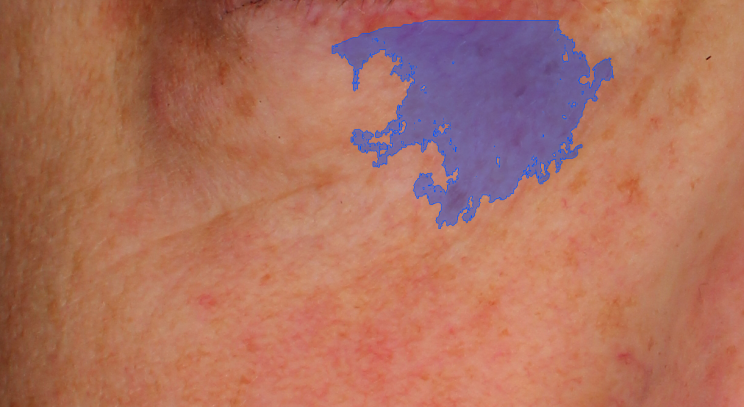 t = 56 дней
t = 0
JuvenEye CLR
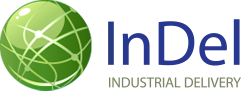 Заключение
Естественный подход в направлении уменьшения темных кругов
Индуцирует синтез ГO-1 и СЭФР-C
Снижает отложение меланина
Стимулирует аутофагию
Визуально уменьшает темные круги
Редуцирует цвет и площадь поверхности темных кругов
INCI:	Экстракт Hieracium Pilosella (ястребинка) 
	Цветочный экстракт Bellis Perennis (маргаритка)
Дозировка:	3 - 5%
Диапазон pH:	4.5  - 6.5
Сохраняется с:	Дегидроацетат натрия
JuvenEye CLR
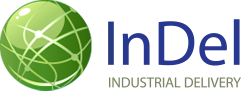 представляет:
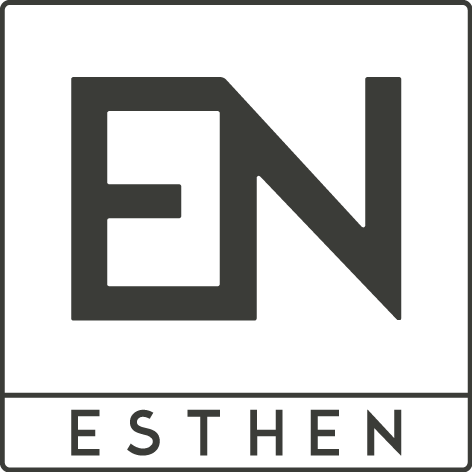 Эффективная нутрикосметика для здоровья и красоты
Стенд № 2А-9-13
Павильон «Парфюмерия и косметика»
[Speaker Notes: Павильон «Парфюмерия и косметика»]